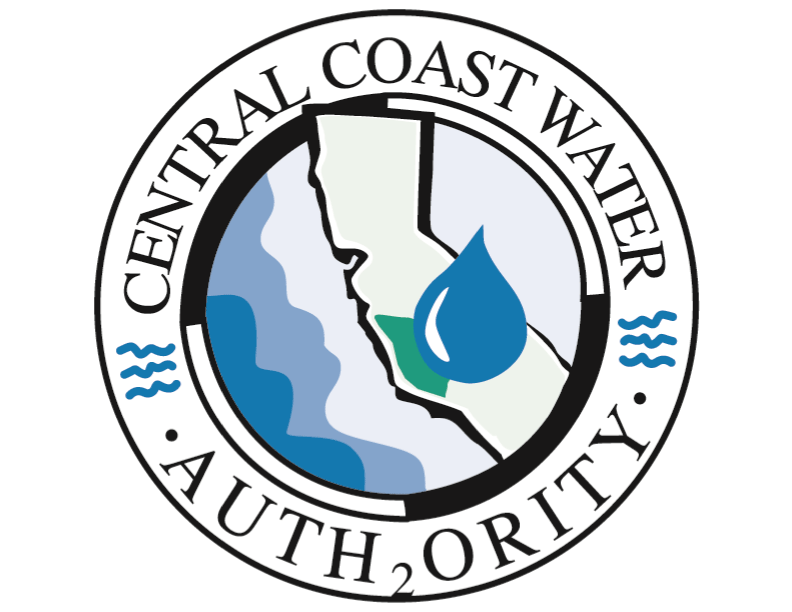 Update of CCWA Transfer Policy and ProceduresBoard MeetingFebruary 22, 2024
Introduction
CCWA staff proposes updating and supplementing CCWA’s current Policies and Procedures for Water Transfers (“Transfer Rules”) to:
Implement the Water Management Amendment to the SWP Contract
Standardize procedures
Preliminary draft Transfer Rules available for review and comment
No action requested at this time

NOTE: This presentation is for discussion purposes only. The preliminary draft Transfer Rules are DRAFT and subject to change.
Background
2013: CCWA adopted Policies and Procedures for Water Transfers
CCWA website at: https://www.ccwa.com/water-transfer-request
2021: CCWA adopted Resolution 21-01
Grants a Right of First Refusal (ROFR) to all Participants to purchase Project Water on the same terms and conditions before it is transferred outside Santa Barbara County
2021: SWP Contract amended by the Water Management Amendment
Authorizes transfers and exchanges of Project Water, subject to its terms and conditions
Summary ofPreliminary Draft Transfer Rules
INTERNAL Transfers and Exchanges
Policy to meet the needs of Participants first
Freely transferrable
No CCWA approval required
Procedures to ensure proper accounting
Regular communication with/among all Participants
EXTERNAL Transfers and Exchanges
A. Exchanges
Processed same as transfers
B. Transfers
All transfers (purchases and sales) require DWR approval and compliance with Water Management Amendment
Participants responsible for all costs and compliance with CEQA
Participants must indemnify CCWA and other Participants 
3 types permitted by SWP Contract:
Transfer to a storage program/facility for later return to CCWA’s service area
Conveyance of non-project water through the SWP and CCWA facilities
Transfer to a 3rd party with no return to CCWA
Compliance with Resolution No. 21-01
Applies only to transfers to 3rd parties with no return to CCWA
Resolution No. 21-01 provides Participants with ROFR to purchase the supply before transferred to a 3rd party
When terms and conditions of proposed sale to 3rd party known to Participant Seller (i.e., Term Sheet available), Participant Seller to provide notice of potential sale and terms to all other Participants
Recommend providing at least 45 days for other Participants to exercise ROFR 
To exercise ROFR, Participants must make binding commitment to buy
If ROFR not exercised by deadline, ROFR waived
Special Water Types
Article 56 Carryover Water
Contractors permitted to transfer/exchange up to 50% of their carryover water stored in San Luis Reservoir 
If total Article 56 carryover water to be transferred is < total quantity permitted to be transferred, Participants to share in the balance available pro rata
Article 21 Interruptible Water
SWP Contractors must take delivery in “real time”
Contracts and approvals must be in place in advance
SWP Contractors may change the point of delivery (POD)
Example: redirect Article 21 water to a groundwater bank
CCWA take delivery of a portion of its Article 21 water and redirect a portion to another POD, simultaneously
Request for Comments/Feedback
All Participants encouraged to provide comments and feedback on the preliminary draft Transfer Rules
Proposed Process and Timing
January Meetings (Operations and Board of Directors)
Begin discussions re. concepts to be addressed
February 15, 2024 – CCWA Board Agenda Packet
Draft updated CCWA Transfer Rules available for review by Participants and the public
February 22, 2024 – CCWA Board Meeting
Discussion re. preliminary draft Transfer Rules
March 14, 2024 – CCWA Ops Committee Meeting
Discussion re. draft CCWA Transfer Rules
March 21, 2024 – CCWA Board Agenda Packet
Final CCWA Transfer Rules available for review
March 28, 2024 – CCWA Board Meeting
CCWA Board considers CCWA Transfer Rules
Questions and Discussion